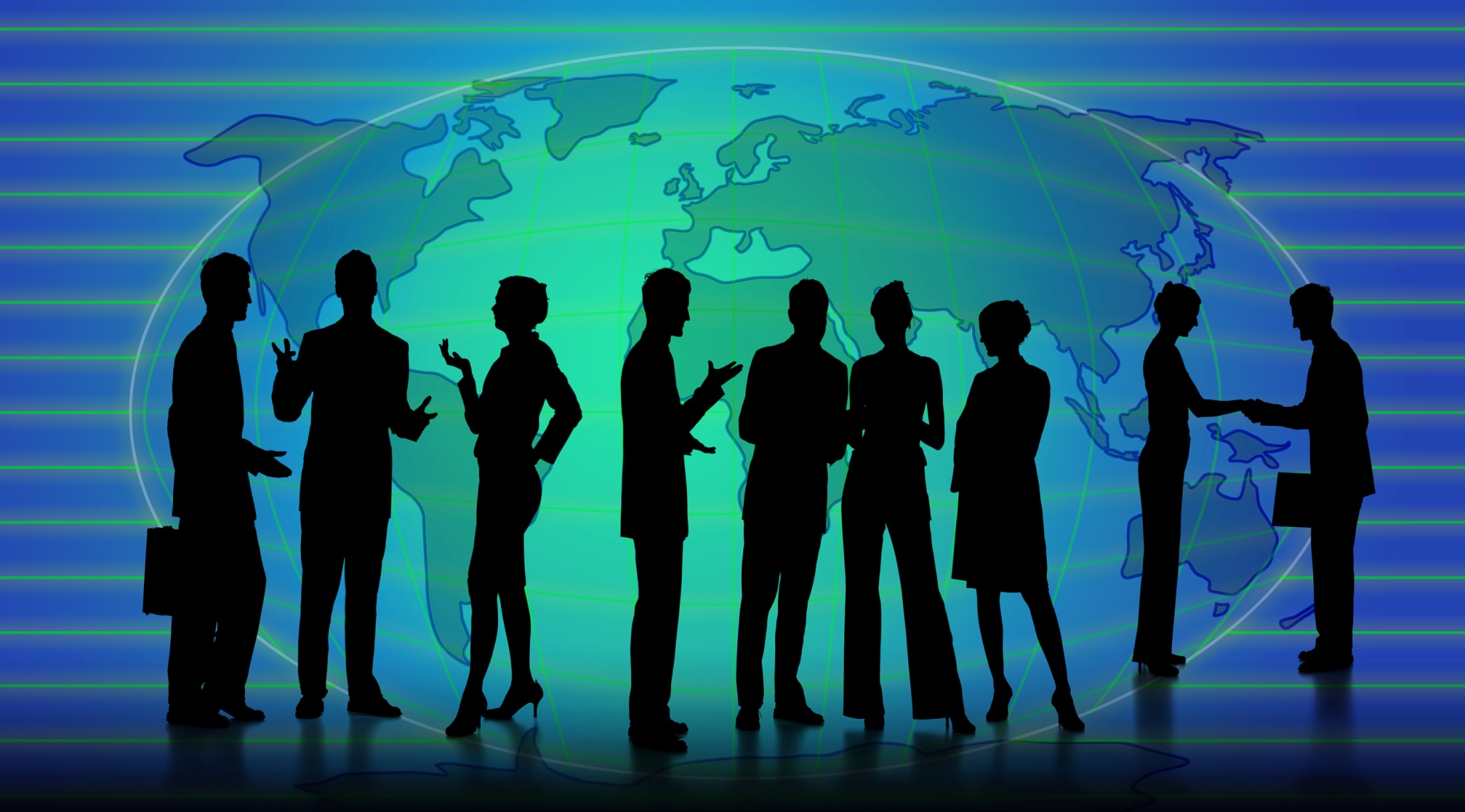 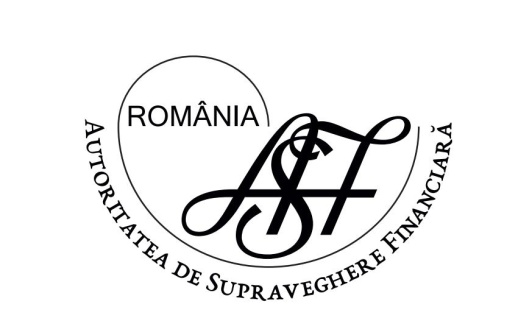 EVALUAREA ACTIVELOR și PASIVELOR și TESTUL de STRES ale PIEȚEI ASIGURĂRILOR din ROMÂNIA   Valentin IONESCUDirector Direcția Strategie și Stabilitate Financiară
Iulie 2015, București
Cuprins
Cadrul general al exercițiului BSR și al Testului de Stres
1.
Rezultate conform regimului Solvabilitate I
2.
Rezultate conform regimului Solvabilitate II
6.
4.
Rezultatele Testului de Stres
5.
Acțiuni ulterioare de remediere a deficiențelor
6.
Concluzii
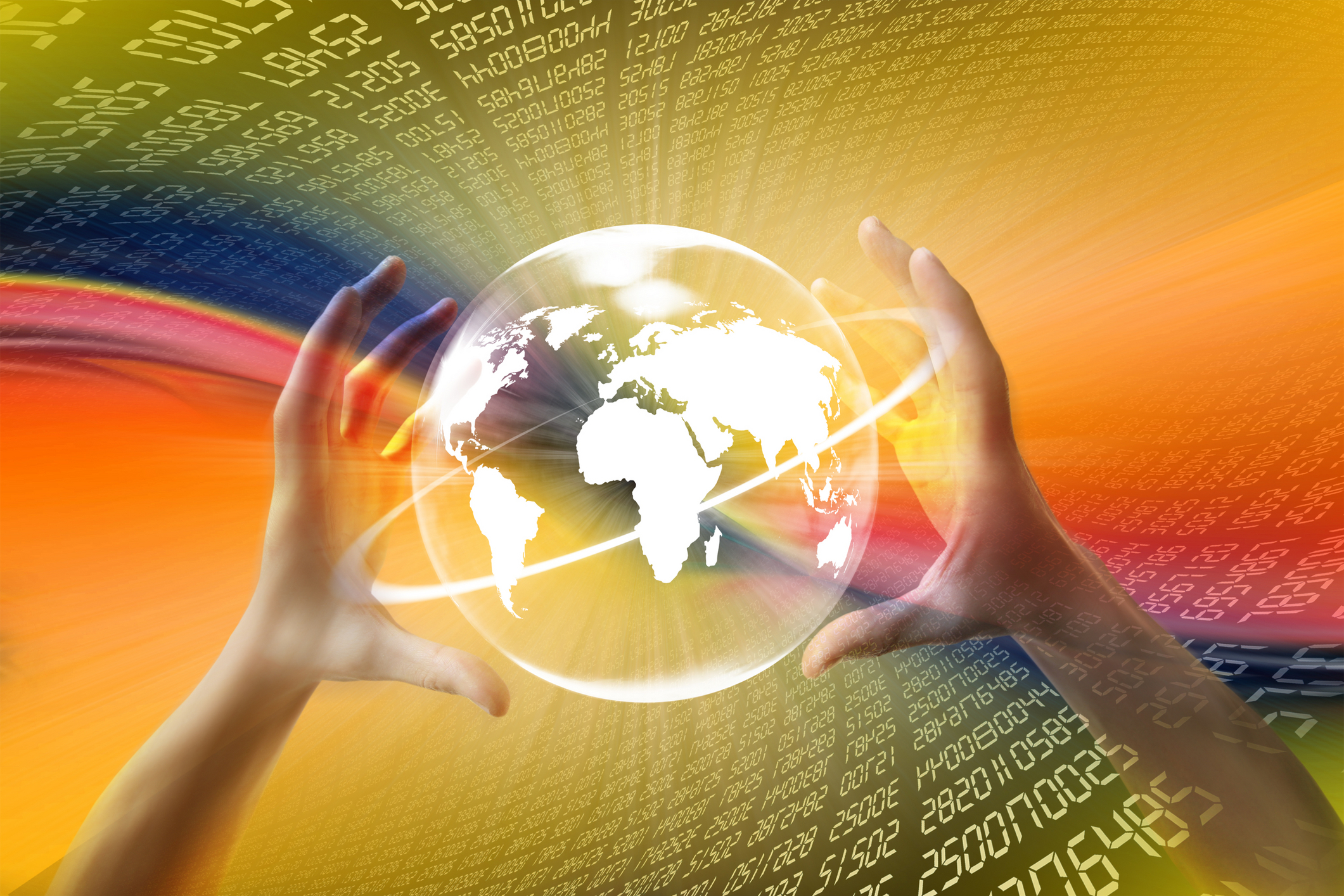 1. Cadrul general al exercițiului BSR și al Testului de Stres
Context
Având în vedere:
Autoritățile române au decis în 2014
Persistența unor vulnerabilități în sectorul asigurărilor din România
   RO – UE: al treilea program de asistență financiară de tip preventiv (program privind balanța de plăți RO – UE)
  RO – FMI: Acord Stand-By
BSR: Evaluarea activelor și pasivelor societăților de asigurare
  Test de stres
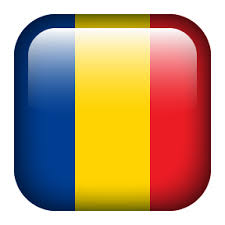 Exercițiul desfășurat în perioada 2014 – 2015 a fost primul din Europa
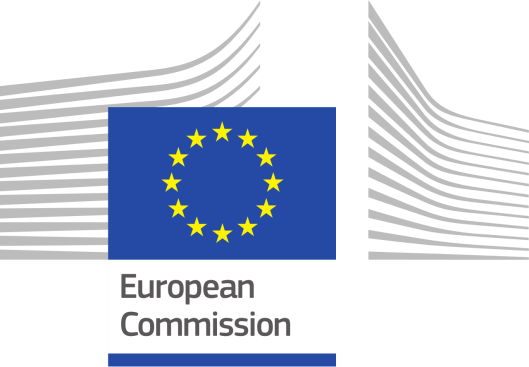 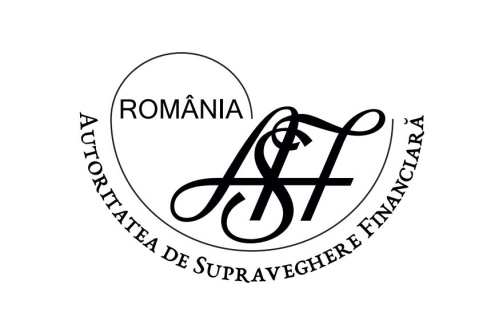 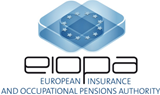 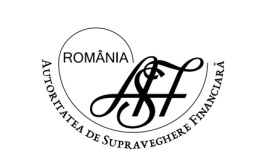 1. Cadrul general al exercițiului BSR și al Testului de Stres
2.
3.
4.
5.
6.
Modalitate de desfășurare (1)
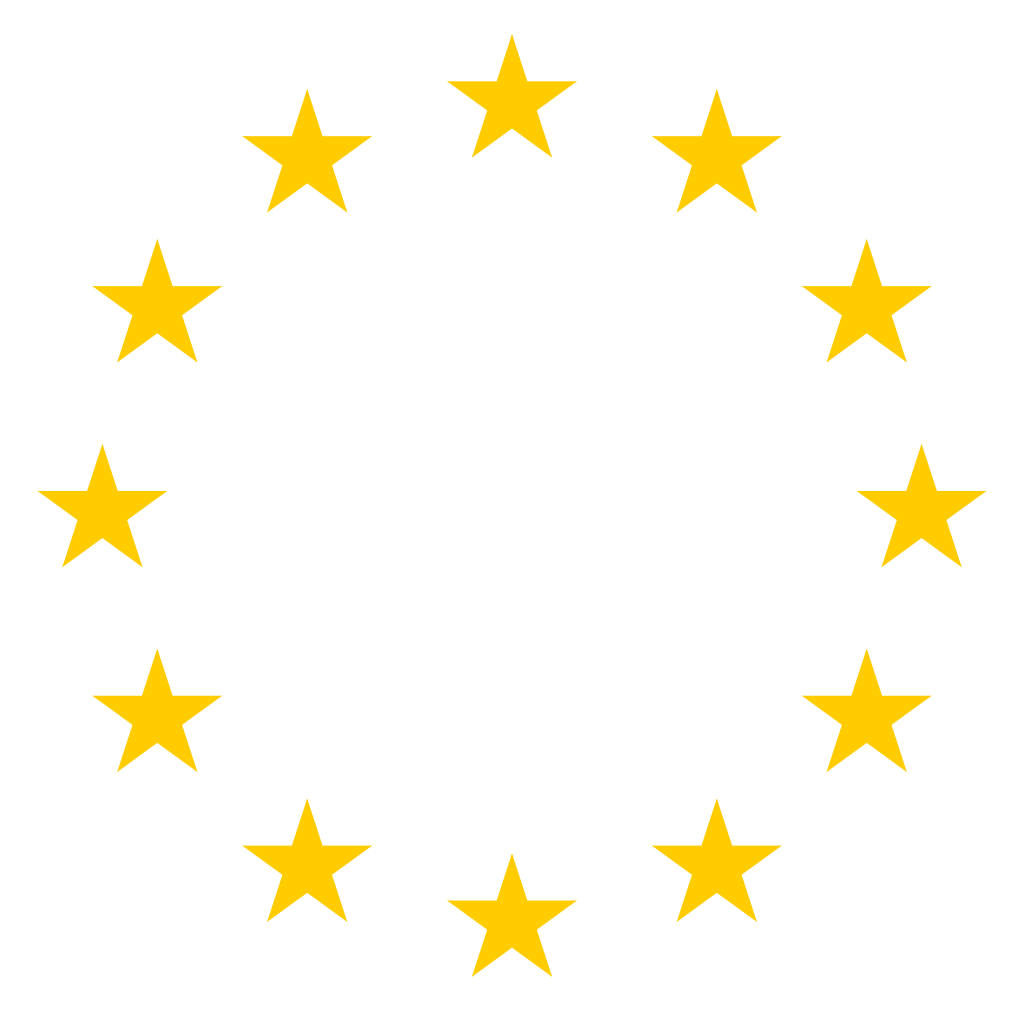 Comitet de Coordonare
Echipă de management al proiectului
ASF:       5 reprezentanți
  CE:         2 reprezentanți
  EIOPA:  2 reprezentanți
ASF:      4 reprezentanți
  CE:         2 reprezentanți
  EIOPA:  1 reprezentant
Aplicarea armonizată a metodologiei BSR
  Asigurarea unui tratament similar aplicat societăților participante de către auditorii externi şi consultantul pentru testarea la stres
Termenii de referință pentru BSR și Testul de Stres
   Ghidul metodologic pentru BSR
   Principalele ipoteze şi scenarii privind testele de stres şi liniile directoare pentru măsurile ulterioare de supraveghere ce trebuie puse în aplicare de către societăţile de asigurare participante, în urma rezultatelor exerciţiului BSR şi ale testării la stres.
1 Consultant Independent
5 Auditori Independenți
13 Societăți de asigurare participante
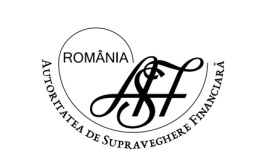 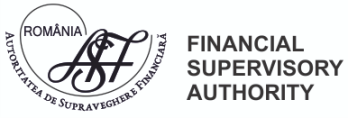 1. Cadrul general al exercițiului BSR și al Testului de Stres
2.
3.
4.
5.
6.
Modalitate de desfășurare (2)
Data de referință a exercițiului: 30.06.2014
Consultant
Auditori
Bilanț ajustat conform Solvabilitate I
  Bilanț conform Solvabilitate II
  Evaluare guvernanță corporativă
Calcul indicatori prudențiali
  Evaluarea conformității cu prevederile regimului de supraveghere Solvabilitate II referitor la cerința de capital minim (MCR) și cerința de capital de solvabilitate (SCR), atât pre-stres cât și post-stres
Au transmis date
Iulie 2014
Iulie 2015
Nov. 14
Feb. 14
Mar. 14
Mai. 14
Iun. 14
Pregatire:
Elaborare termeni de referinta, metodologie, etc.
Achiziții publice:
Selecție auditori, consultant
Auditori:
Efectuarea BSR
Consultant:
Calcul indicatori
Test de stres
Centralizare, publicare rezultate
Societăți participante, evaluatori independenți și consultant
13 societăţi de asigurare, dintre care cinci asigurători compoziţi, acoperind o mare parte a sectorului de asigurări din România. 
Criterii de selectie:
   cota de piaţă în baza primelor brute subscrise la sfârşitul anului 2013; 
   specificitatea portofoliului de asigurări al acestora;
   structura acţionariatului.
Auditori: Deloitte, Ernst & Young, KPMG, Mazars, PWC
Consultant: Milliman
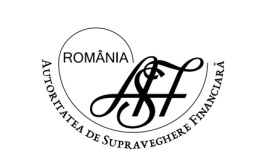 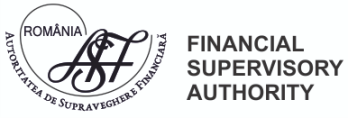 1. Cadrul general al exercițiului BSR și al Testului de Stres
2.
3.
4.
5.
6.
Exercițiul BSR: Scop și Obiective
Evaluarea acurateţii bilanţurilor contabile ale societăţilor de asigurare participante, inclusiv adecvarea rezervelor tehnice şi re-calcularea indicatorilor prudenţiali în urma ajustărilor aplicate asupra bilanţurilor contabile anterioare BSR (Solvabilitate I – bilanț ajustat, Solvabilitate II).
analiza portofoliului de asigurări al societăților participante:  stabilirea obligațiilor care decurg din contractele de asigurare, evaluarea gradului de adecvare a rezervelor tehnice și furnizarea unei estimări motivate a valorii economice a acestora
  evaluarea eficienţei instrumentelor utilizate pentru transferul riscurilor la terțe părți cu privire la riscurile aferente contractelor de (re)asigurare subscrise de către societăţile de asigurare, incluzând contractele de reasigurare finită;
  evaluarea adecvării principiilor de recunoaștere și de evaluare aplicate pentru toate pasivele, nu doar pentru rezervele tehnice, și toate activele, nu doar pentru cele admise să acopere rezervele tehnice, cu un accent special pe impactul operațiunilor și tranzacțiilor cu persoane fizice sau juridice care se află în strânsă legătură cu societăţile de asigurare;
  evaluarea gradului de acoperire a rezervelor tehnice cu active admise pentru toate societăţile de asigurare participante şi a gradului de adecvare a fondurilor proprii ale societăţilor de asigurare participante la cerințele de solvabilitate, inclusiv in condiţii de scenarii adverse.
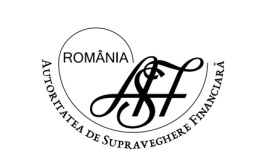 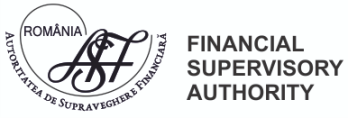 1. Cadrul general al exercițiului BSR și al Testului de Stres
2.
3.
4.
5.
6.
Testul de Stres: Scop și Obiective
Evaluarea rezistenţei societăţilor de asigurare la scenarii de stres (pornind de la bilanțul conform regimului Solvabilitate II)
  Evaluarea conformării societăţilor de asigurare cu cerinţele de capital ale regimului Solvabilitate II (şi anume Cerința de Capital Minim şi Cerința de Capital de Solvabilitate) atât inainte, cât şi după testarea la stres.
Factor cu impact major:
  Posibila insolvență a unui reasigurator
Factori cu impact major:
  Fluctuații ale indicilor bursieri, ratelor de dobândă, marjelor de dobândă, prețurilor activelor imobiliare;
  Impairment credite
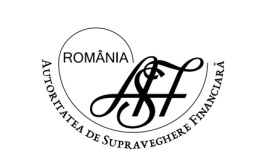 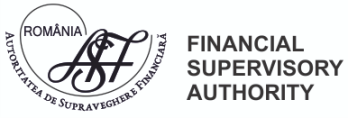 1. Cadrul general al exercițiului BSR și al Testului de Stres
2.
3.
4.
5.
6.
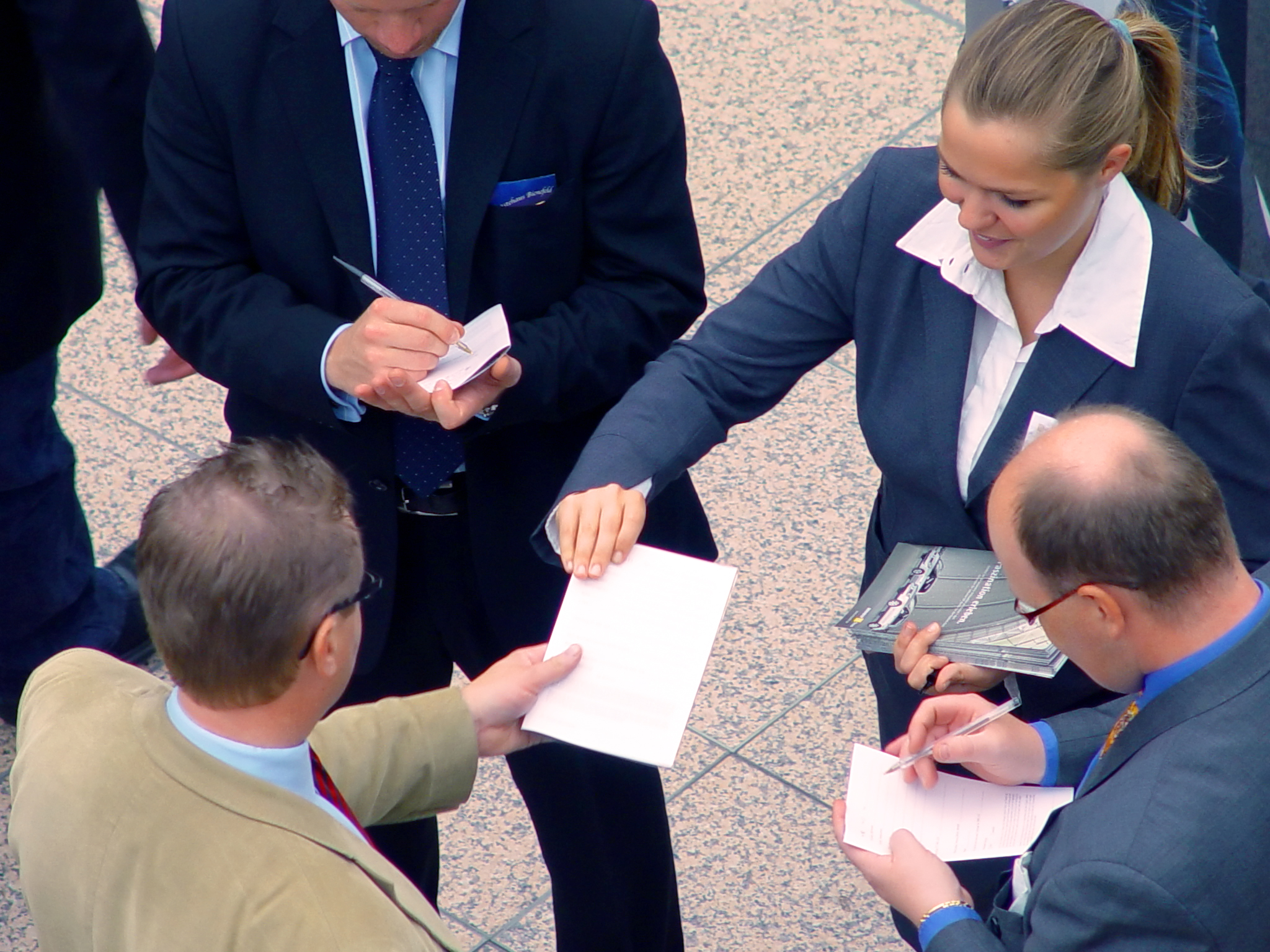 2. Rezultate conform regimului Solvabilitate I
Capitalurile proprii ale societăților participante după efectuarea ajustărilor bilanțiere (Solvabilitate I)
Poziția capitalurilor proprii ale societăţilor participante după BSR (mii RON)
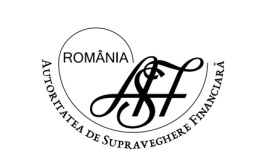 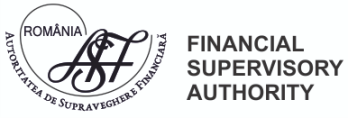 1.
2. Rezultate conform regimului Solvabilitate I
3.
4.
5.
6.
Solvabilitatea societăților participante după efectuarea ajustărilor bilanțiere (Solvabilitate I)
Acoperirea Marjei de Solvabilitate Ajustate pentru Asigurări de Viață și Generale și a Fondului Minim de Siguranță după ajustarea BSR, pe societăți participante
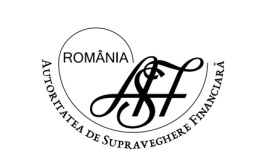 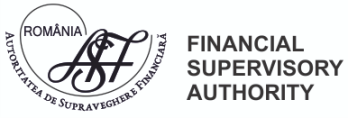 1.
2. Rezultate conform regimului Solvabilitate I
3.
4.
5.
6.
Lichiditatea și gradul de acoperire a rezervelor cu active admise după efectuarea ajustărilor bilanțiere (Solvabilitate I)
Acoperirea rezervelor tehnice cu active admise, pe societăți participante
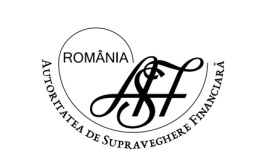 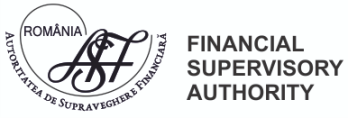 1.
2. Rezultate conform regimului Solvabilitate I
3.
4.
5.
6.
Încadrarea societăților participante conform rezultatelor BSR – Solvabilitate I
Grupa 1: societăţi de asigurare cu capital negativ: ASTRA, CARPATICA, EUROINS şi EXIM;
Grupa 2: societăţi de asigurare care nu îndeplinesc cerințe privind fondul minim de garantare: ASTRA, CARPATICA, EUROINS şi EXIM;
Grupa 3: societăţi de asigurare care nu îndeplinesc cerințele privind marjele de solvabilitate: ASTRA, CARPATICA, EUROINS, EXIM, GROUPAMA şi ASIROM;
Grupa 4: societăţi de asigurare care nu îndeplinesc cerințele privind  activele admise pentru acoperirea rezervelor tehnice: ASTRA, CARPATICA şi EUROINS;
Grupa 5: societăţi de asigurare care îndeplinesc cerinţele de solvabilitate în urma exerciţiului de bilanţ (de exemplu rata de solvabilitate peste 100% şi respectarea cerințelor privind fondul minim de garantare): ALLIANZ, AXA, GENERALI, ING, OMNIASIG, UNIQA şi PAID.
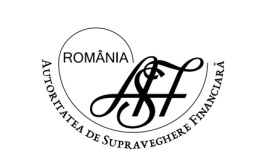 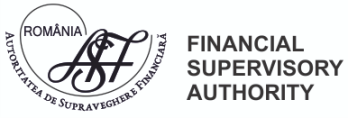 1.
2. Rezultate conform regimului Solvabilitate I
3.
4.
5.
6.
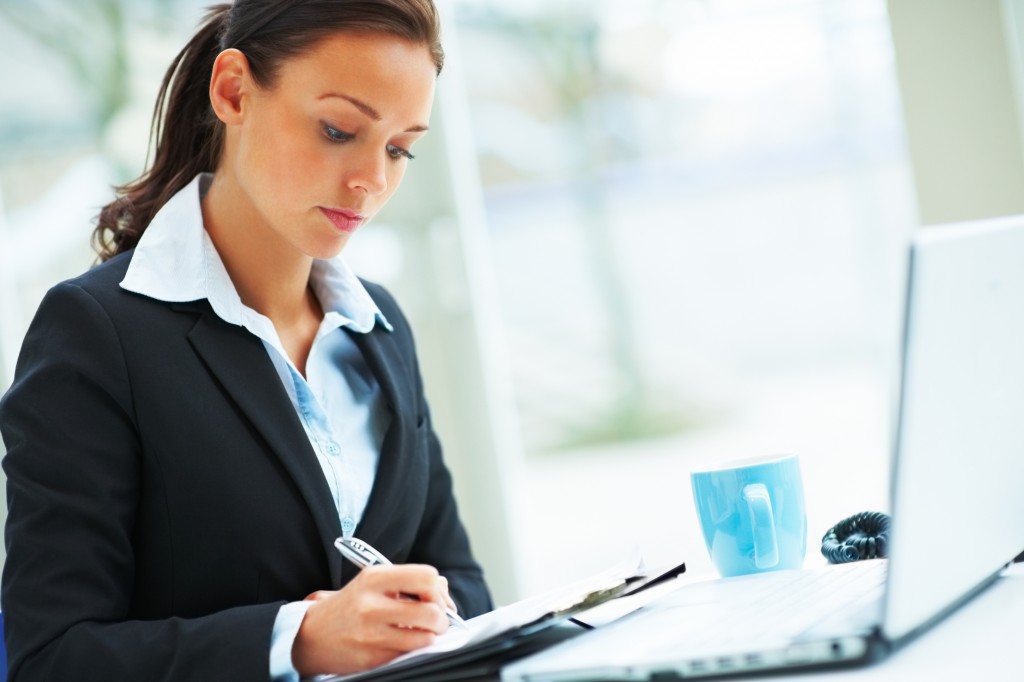 3. Rezultate conform regimului Solvabilitate II
Structura agregată a activelor societăților participante, conform Solvabilitate II
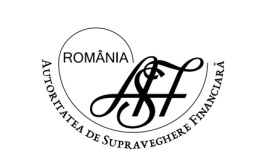 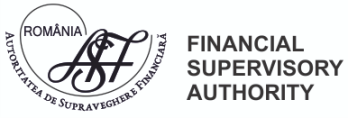 1.
2.
3. Rezultate conform regimului Solvabilitate II
4.
5.
6.
Structura agregată a obligațiilor (rezerve tehnice) ale societăților participante conform Solvabilitate II
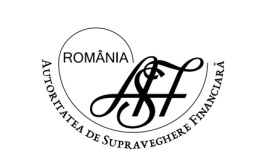 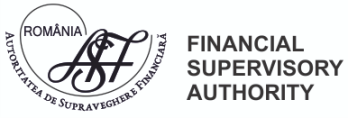 1.
2.
3. Rezultate conform regimului Solvabilitate II
4.
5.
6.
Acoperirea SCR și MCR pe societățile participante
(mil. RON)
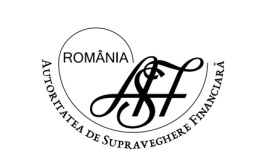 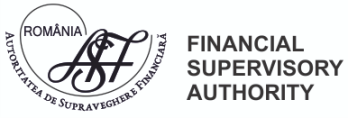 1.
2.
3. Rezultate conform regimului Solvabilitate II
4.
5.
6.
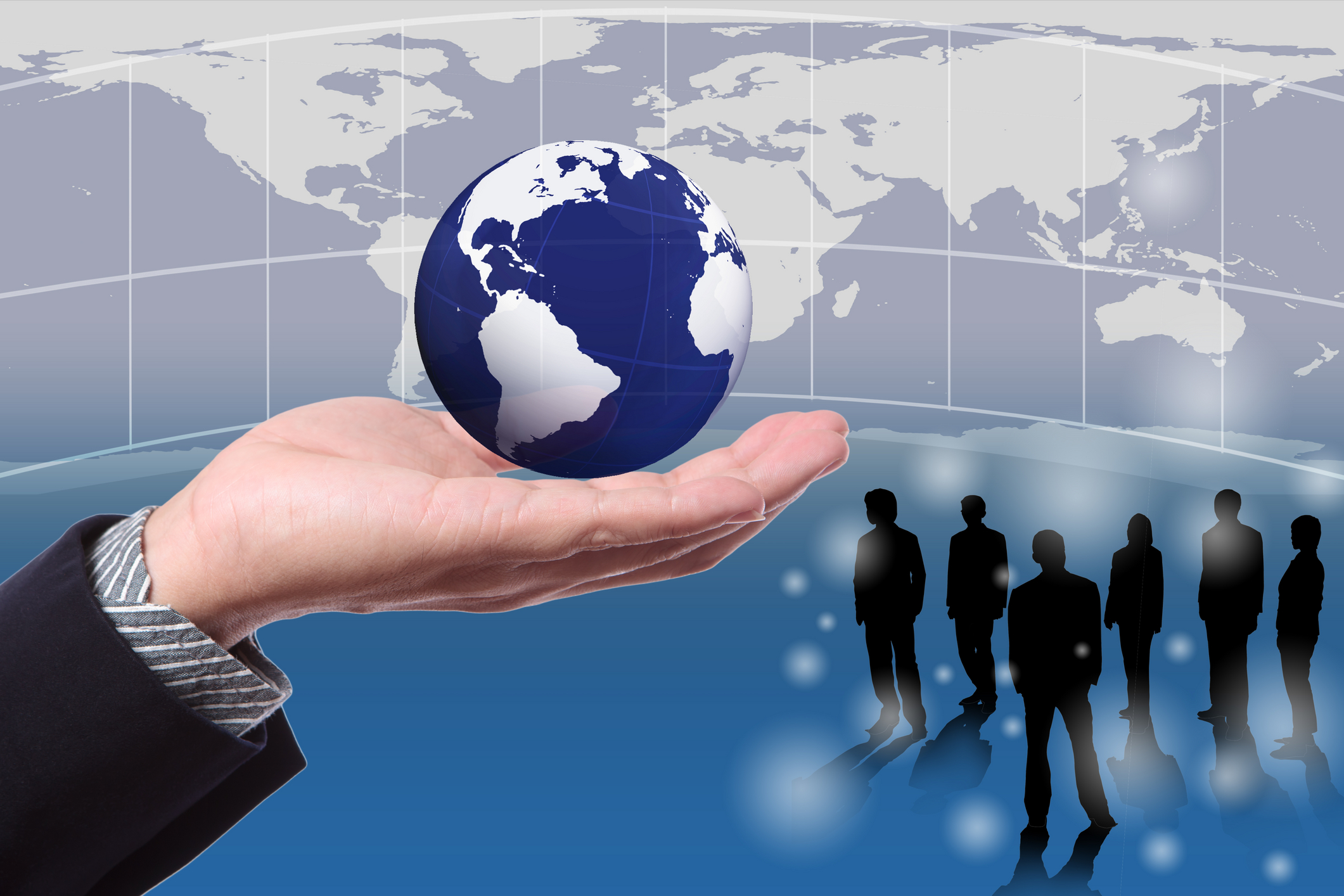 4. Rezultatele Testului de Stres
Evoluţii în cazul unui cutremur sever (C)
* Pentru scenariile de catastrofe naturale (cutremur și inundații), din motive prudențiale, s-a majorat cu 15% dauna maximă probabilă calculată prin metodologia prevăzută de Ordinul 12/2012
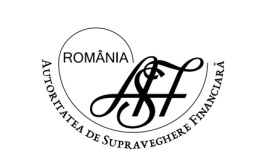 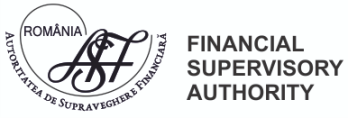 1.
2.
3.
4. Rezultatele Testului de Stres
5.
6.
Evoluţii în cazul unei inundații severe (I)
* Pentru scenariile de catastrofe naturale (cutremur și inundații), din motive prudențiale, s-a majorat cu 15% dauna maximă probabilă calculată prin metodologia prevăzută de Ordinul 12/2012
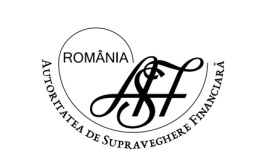 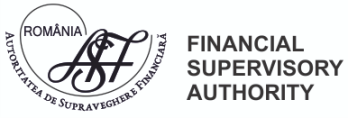 1.
2.
3.
4. Rezultatele Testului de Stres
5.
6.
Încadrarea companiilor conform rezultatelor BSR  Solvabilitate II – Test de Stres
Grupa 1: Societăţi de asigurare care deţin capitaluri proprii negative: ASTRA, AXA, CARPATICA, EUROINS şi EXIM;
Grupa 2: Societăți de asigurare care, pe baza rezultatelor exercițiului BSR şi fără a aduce atingere măsurilor de ajustare luate după data exercițiului BSR, nu îndeplinesc prevederile privind MCR: ASTRA, AXA, CARPATICA, EUROINS şi  EXIM;
Grupa 3: Societăți de asigurare care, pe baza rezultatelor exercițiului BSR şi fără a aduce atingere măsurilor de ajustare luate după data BSR, nu îndeplinesc prevederile privind SCR: ASTRA, AXA, CARPATICA, EUROINS, EXIM, ASIROM, GROUPAMA, PAID şi  UNIQA;
Grupa 4: Societăți de asigurare care, pe baza rezultatelor exercițiului BSR şi fără a aduce atingere măsurilor de ajustare luate după data exercițiului, îndeplinesc prevederile privind MCR și SCR: ALLIANZ, GENERALI, ING şi  OMNIASIG.
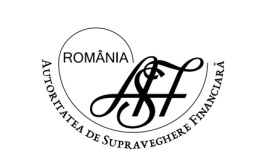 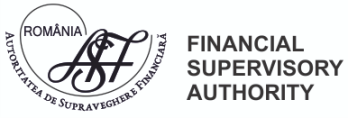 1.
2.
3.
4. Rezultatele Testului de Stres
5.
6.
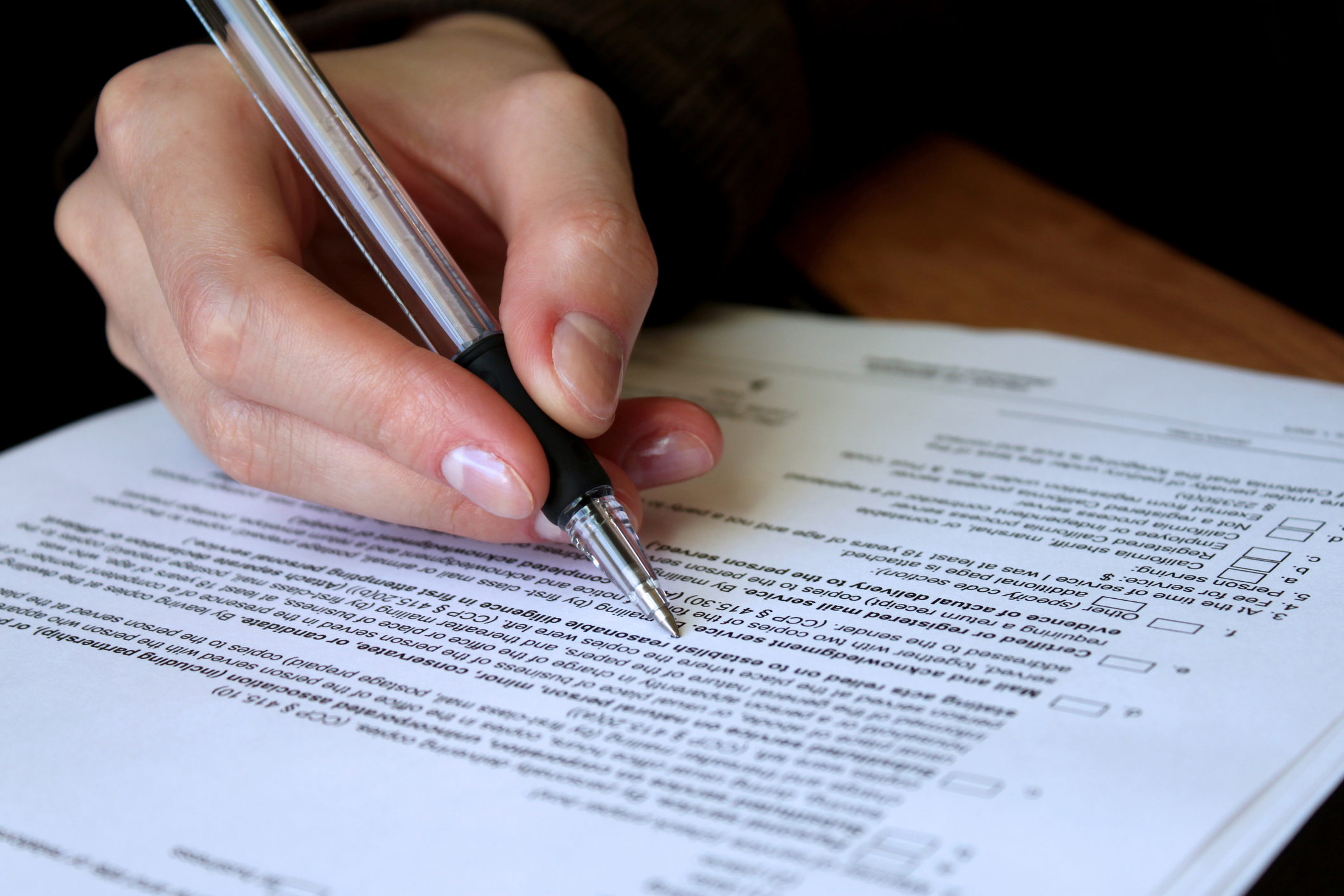 5. Acțiuni ulterioare de remediere a deficiențelor
Acțiuni Follow-up
ASTRA, CARPATICA: continuă să aplice procedura de redresare financiară, deschisă înainte de începerea exercițiului BSR
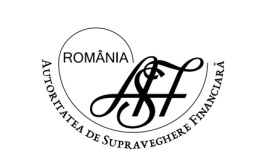 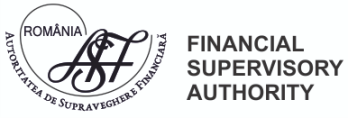 1.
2.
3.
4.
5. Acțiuni ulterioare de remediere a deficiențelor
6.
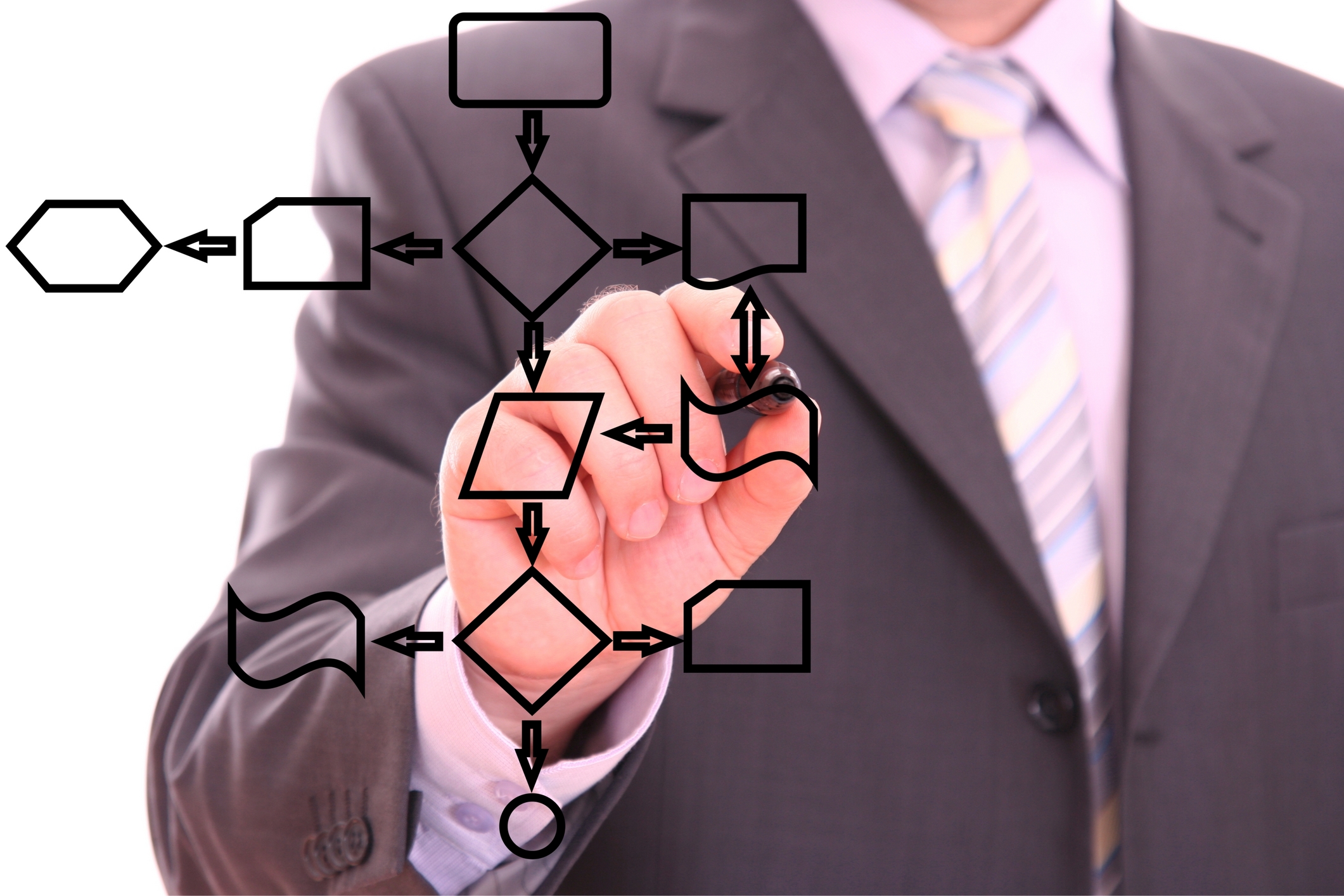 6. Concluzii
BSR și Testul de stres: Primul exercițiu de cooperare europeană în vederea implementării Solvency II
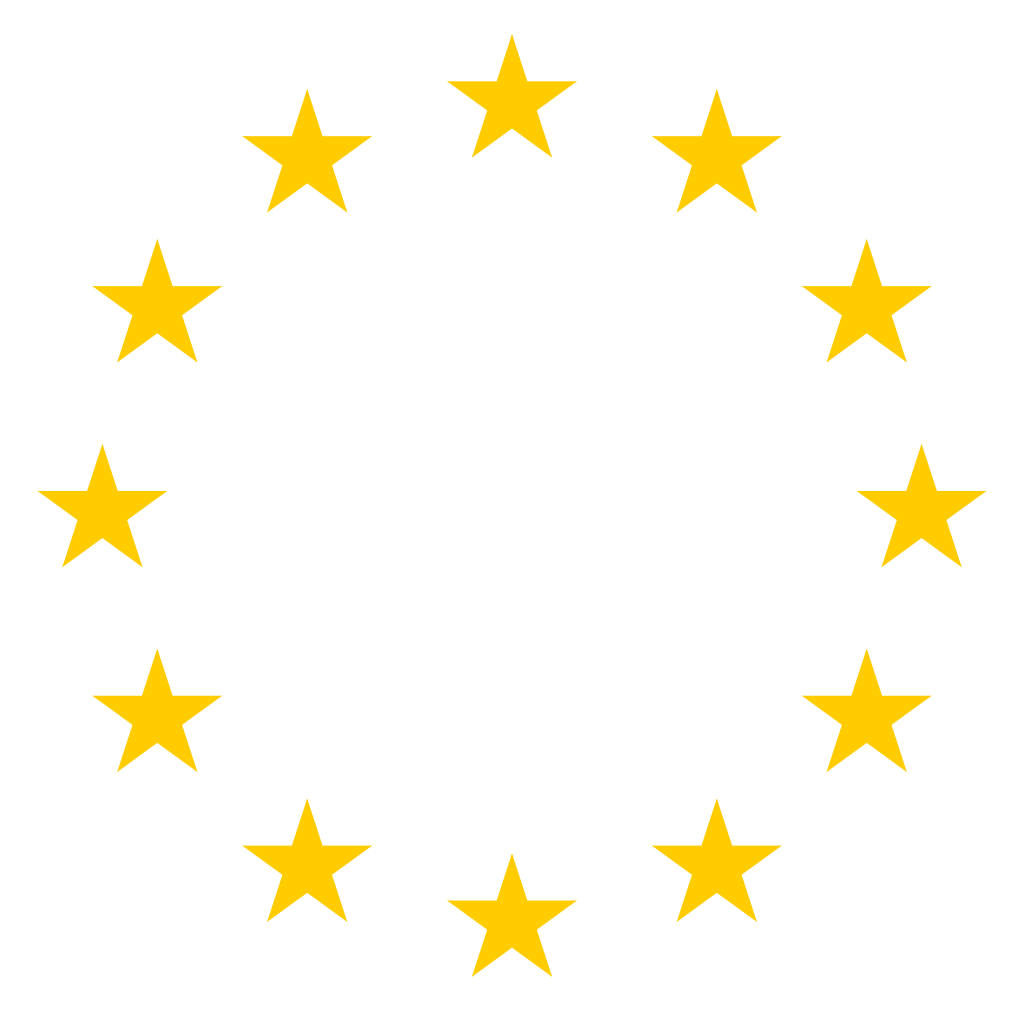 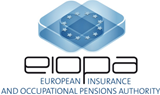 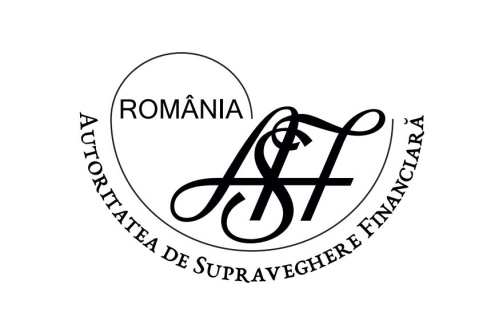 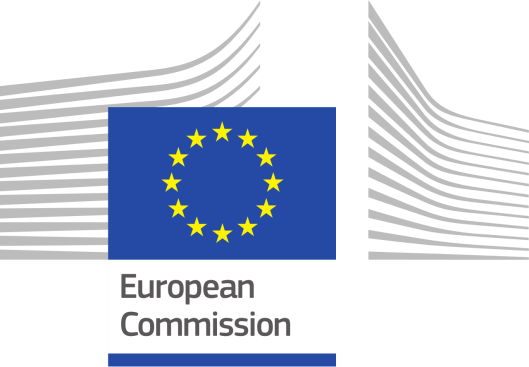 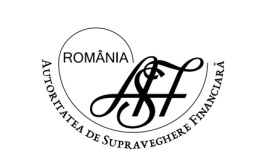 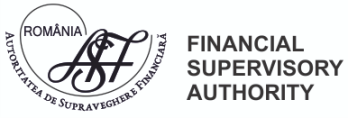 1.
2.
3.
4.
5.
6. Concluzii
În România: Extinderea exercițiului la încă 21 de societăți de asigurare
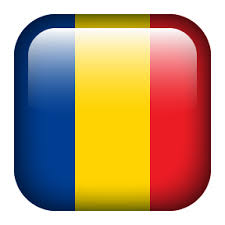 BSR Extended
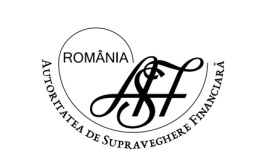 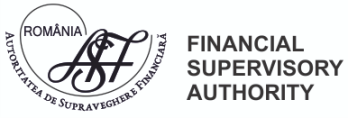 1.
2.
3.
4.
5.
6. Concluzii
&
A
Q
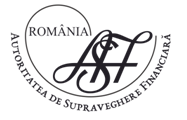 București, Splaiul Independenței nr. 15, Sector 5, Cod Poștal 050092
 România
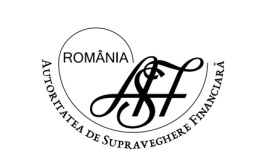 www.asfromania.ro